Jack W4
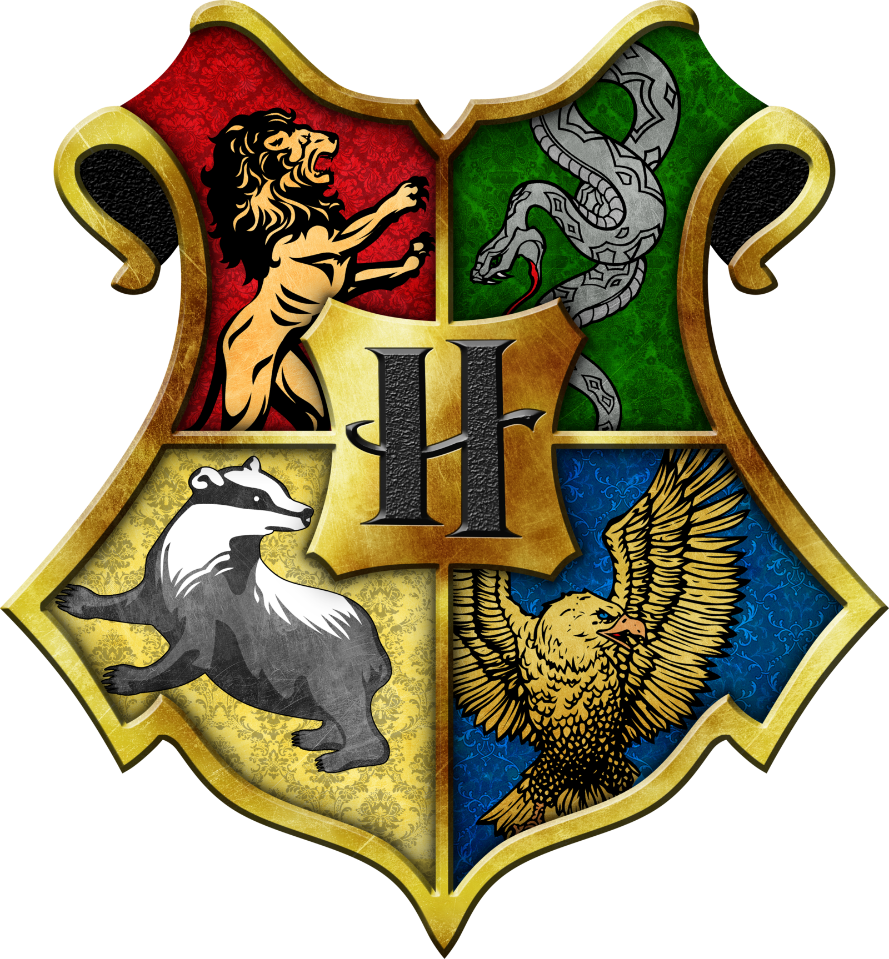 The order of the Phoniex rises
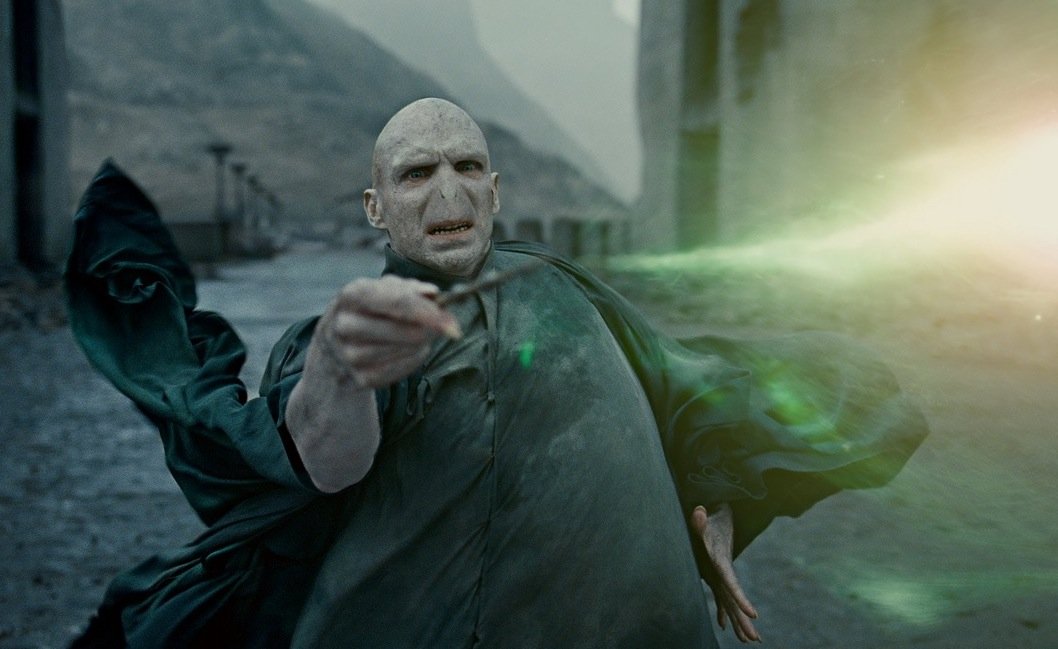 Once upon Hogwarts
Lord Vortemort strikes Hogwarts with
The killing curse

Will you

Strike back
Deal with it 
Fly away on your broom
Strike back
You try to but sadly died

Death by Lord Voltemore
Deal with it
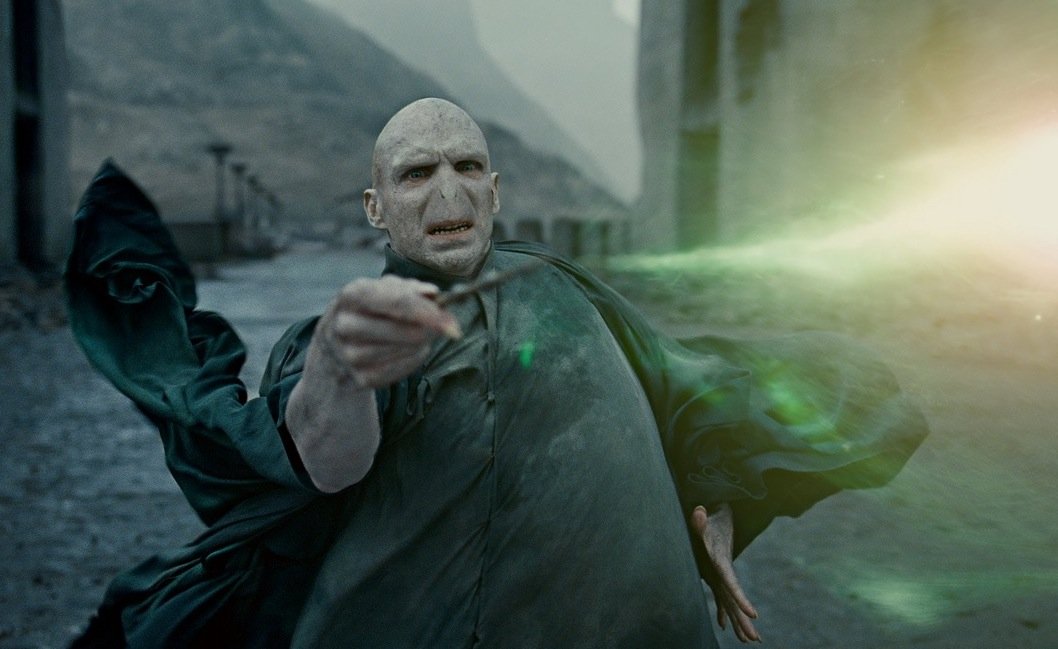 You have died instantly
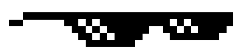 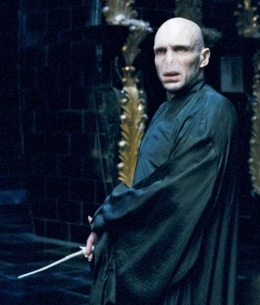 Fly away on your broom
Congrats you have escaped from lord Voldemort